פרדס חנה 09-04-2018
Philip Staal
https://staal.bz
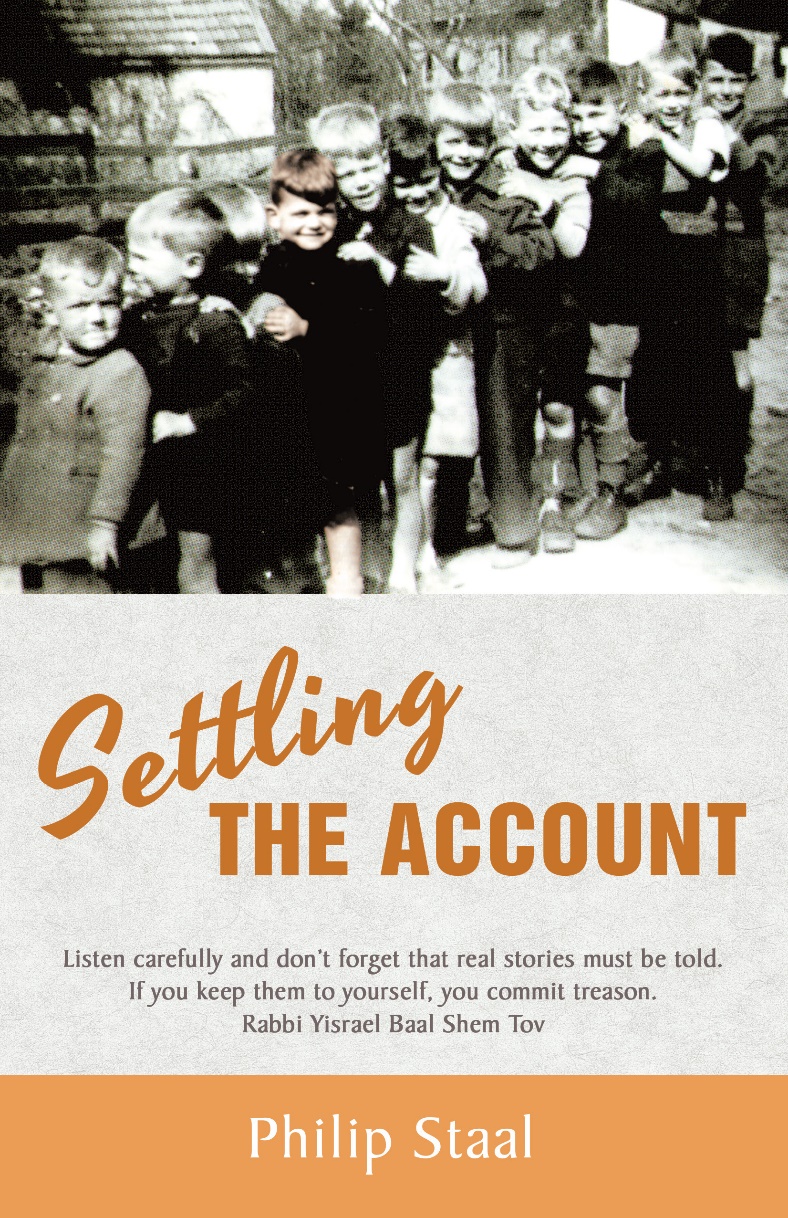 1
בית המגורים של משפחת סטאל באמסטרדם
2
הסביבה בה אנו חיים
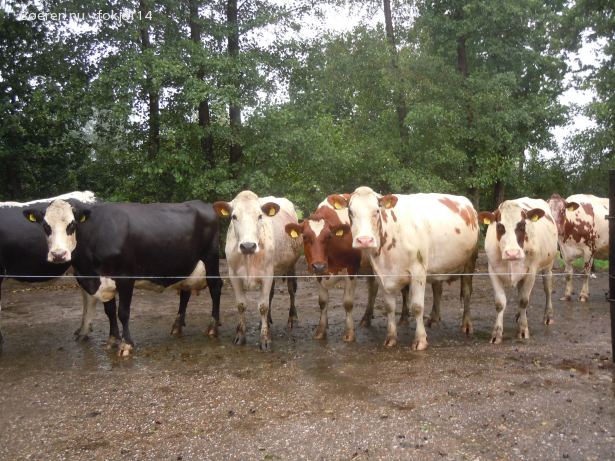 3
(1943-1946)בית הילדים בזמן השואה
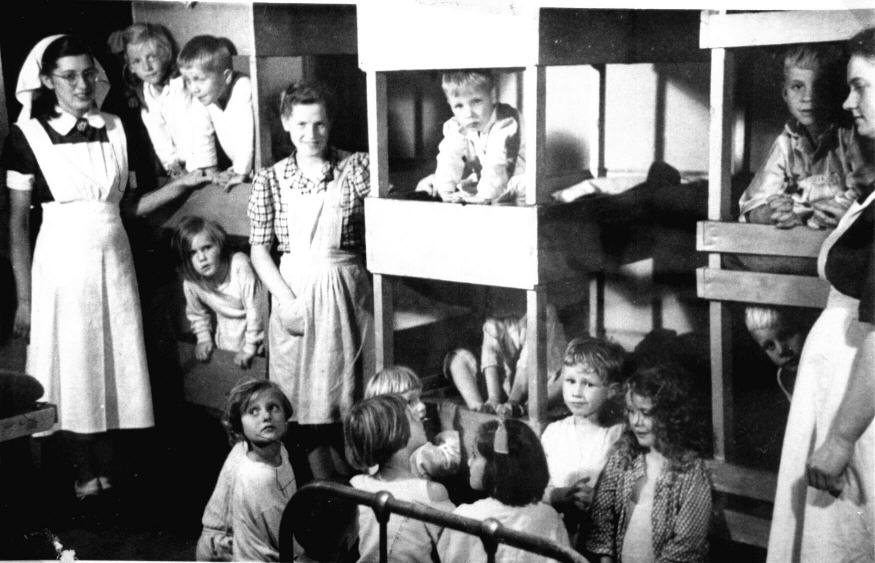 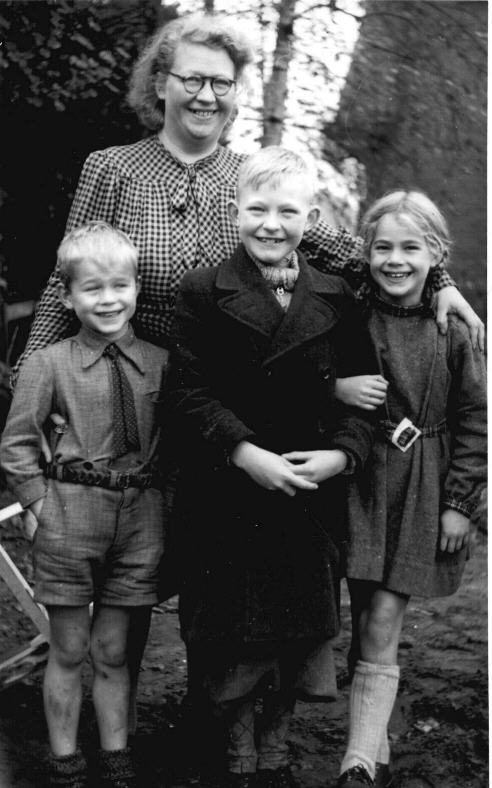 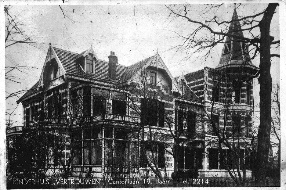 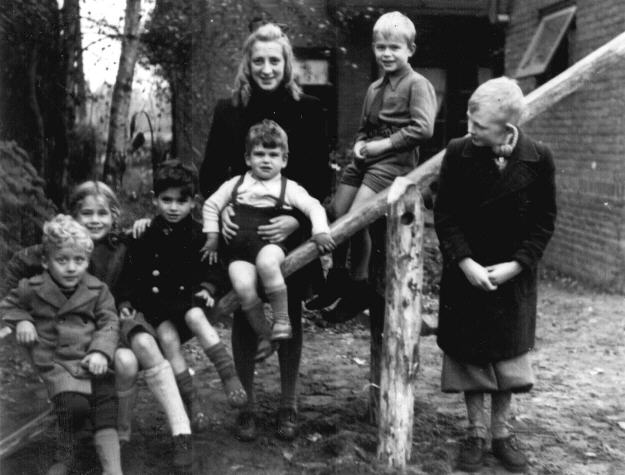 4
חתך האוכלוסייה בהולנד
*מתוך 500 שלא שרדו את השואה, כ-300 היו במסתור, בגדו בהם וגורשו.
5
נתונים להשוואה
מתוך 131,000 היהודים בהולנד שנפלו בהגדרות הנאצים, 105,000 (80%) נרצחו בכוונה תחילה ובדם קר. זה עם  הידיעה ושיתוף הפעולה של מלכת הולנד והממשלה שלה ששהו בכלל באנגליה! ממשלת הולנד הקריבה את נתיניהם היהודים לאשליות גזעניות נאציות. 
בפקודת הממשלה ההולנדית, (ששהתה באנגליה) התחילה שביתת הרכבות רק בספטמבר 1944. זה היה ארבעה ימים אחרי המשלוח (גירוש) האחרון, עם, בין היתר, 77 ילדים שהסתתרו. נראה שהכסף היה חשוב יותר מנתיניו היהודים.
לשם השוואה, צרפת מנתה כ-300,000 יהודים זמן קצר לפני תחילת הכיבוש הגרמני, שרובם, כ-200 אלף איש, התגוררו בפריס. 75% שרדו את השואה. בהולנד רק עשרים אחוז.
6
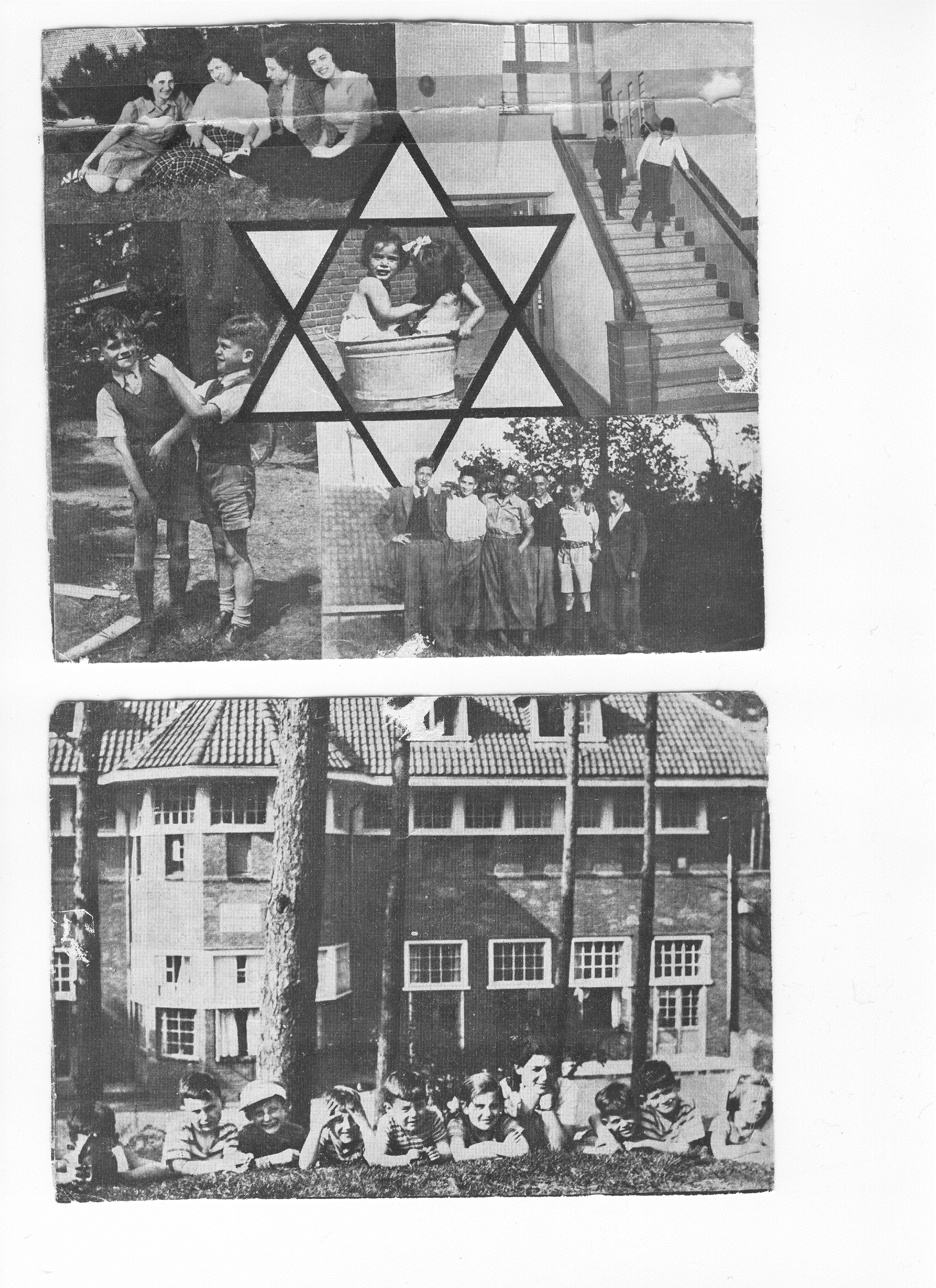 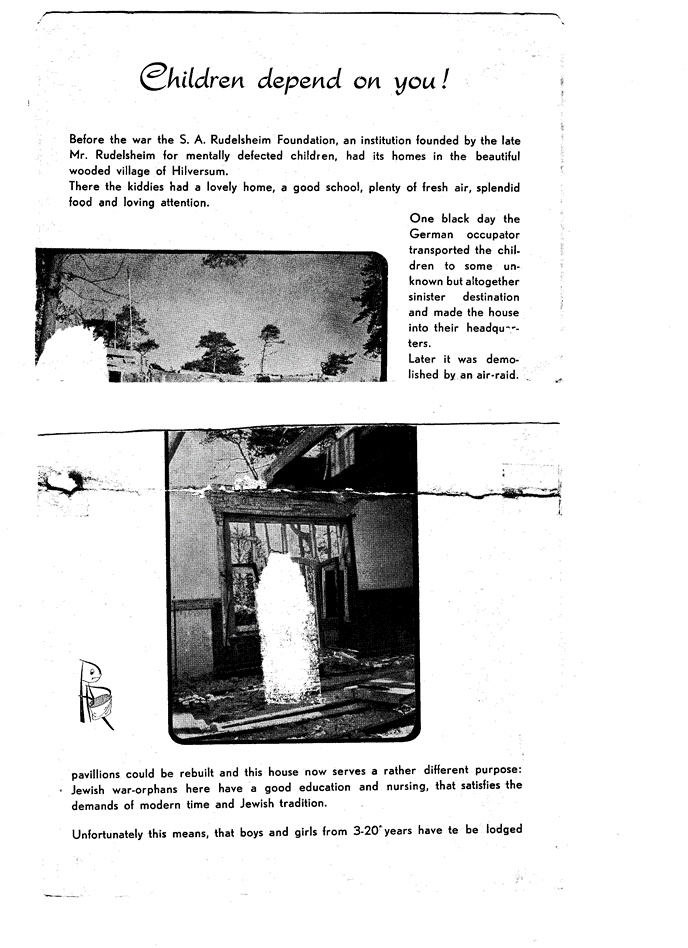 7
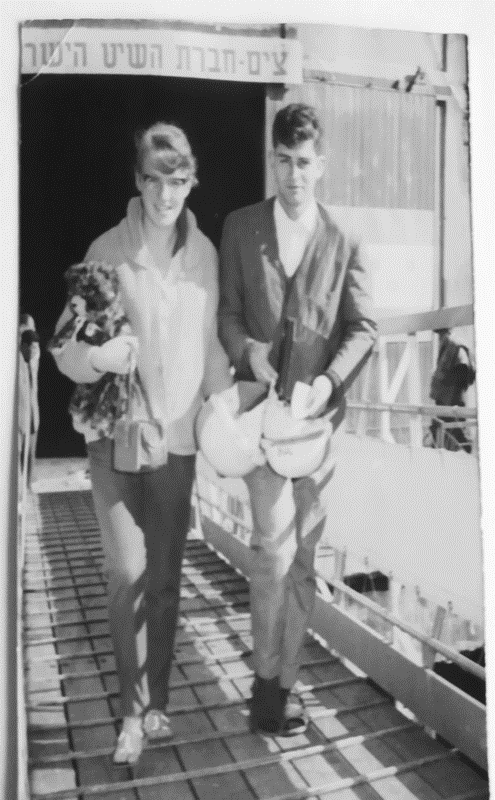 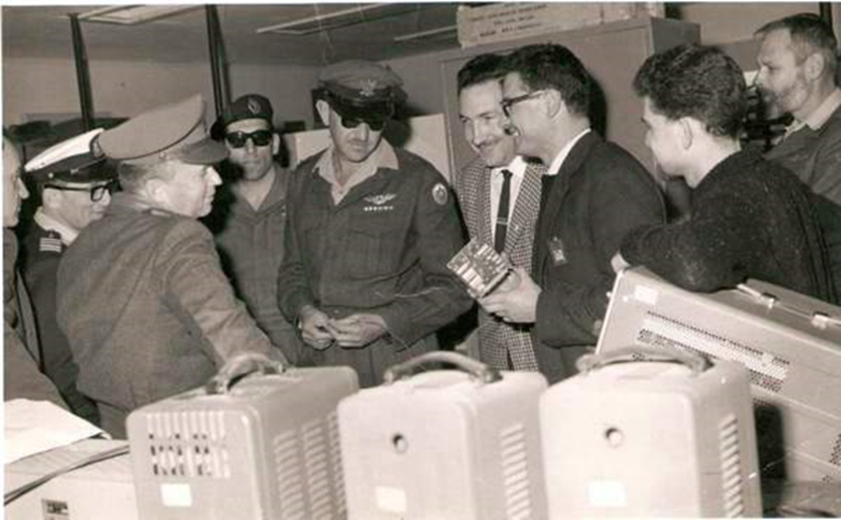 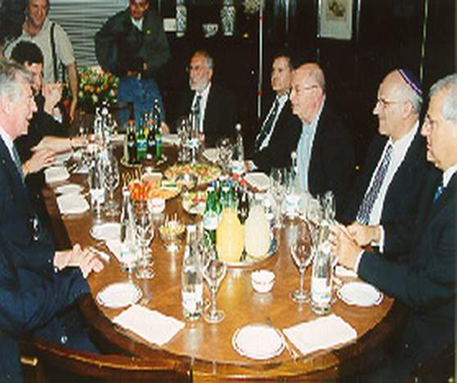 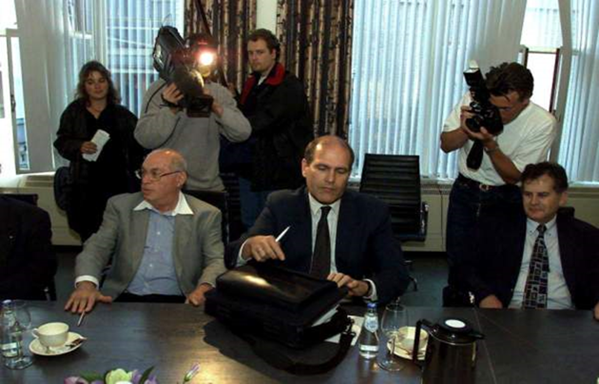 8
השוד הגדול ביותר בהיסטוריה המודרנית
רצח היהודים בשואה הוא האסון הגדול ביותר שפקד  את העם היהודי. הנאצים רצו להשמידם כפתרון הסופי לשאלה היהודית. הם היו צריכים להיעלם, אבל לא מה שבבעלותם.  
השוד שבוצע נגד יהודים בהולנד היה מוחלט וכולל: אזרחים, איגודים וחברות שבהן מילאו היהודים תפקיד חשוב.
דרכים שונות של שוד:
תופעה מלחמתית מקובלת ומאושרת במשך מאות שנים  – עד 1907 (LCWL) – היתה שודדת של האנשים המנוצחים על-ידי שכירי החרב של המנצחים.
השוד שבוצע נגד היהודים בידי הכובש הגרמני לא התבצע בכוח אלים, אלא על רקע שורות של תקנות.
למעשה, האוכלוסייה היהודית בהולנד הושמטה מן החוק.
9
בזיזה בזמן השואה בהולנד
*על פי דיווח אמריקאי השלל בהולנד היה אחד וחצי מילירד יורו.
10
המאבק כדי לקבל את רכושם בחזרה
אחרי השואה, היהודים היו צריכים להילחם כדי להחזיר את רכושם החומרי.
אבל המאבק המריר והרגשי ביותר היה זה שישיב את ילדיהם.
11
היסטוריה של החזרת זכויות לאחר השואה
ממאי 1945 עד שנות ה-70 של המאה הקודמת נמשך התהליך להחזרת זכויות היהודים, והיה רחוק מלהיות צודק ומושלם.
בקיץ 1995 סוגיית הרכוש היהודי הפכה לפתע להיות אינטרס של התקשורת והפוליטיקה.
בספטמבר 1997 הודיעה ה-TCG כי הוא רוצה להמשיך את חלוקת הנתח הרביעי והאחרון של הזהב הגנוב.
בשנת 1997 נמצאו ארכיוני ליפמן ורוזנטל על ידי סטודנטים.
בתחילת שנת 2000, המסקנות וההמלצות של ועדת ואן קמנאדה הפכו להיות זמינות עבור הקהל הרחב.
12
החזרת זכויות היהודים לאחר השואה בהולנד
החזרת הזכויות לאחר המלחמה התבססה על צווים מלכותיים שהוכנו על ידי ממשלת הולנד בגלות.
שתי הגזרות החשובות ביותר נערכו ב-17 ספטמבר 1944 E93) ו-(E100.
המטרה העיקרית של הגזרות: שחזורה הכלכלי של הולנד. שיקום הקורבנות היהודים של הטרור הגרמני לא היה בראש סדר העדיפויות.  ממשלת הולנד לא הרגישה אחראית לפעולותיו של הכובש.
זה הביא לממשלת הולנד סכומים נוספים, לא מבוטלים, למשאבים הכלכליים שבאו במישרין או בעקיפים מהשיטה השיטתית של שחזור זכויות לאחר המלחמה.
13
החזר זכויות לעומת פיצויים
בזיזה בזמן השואה נעשתה בצורה חוקית.
תכלית שני החוקים E93 ו-E100 הייתה להחזיר את התנועה הכלכלית, בהקדם האפשרי, למצב שהיה לפני המלחמה.
החזר זכויות היהודים לא הייתה בעדיפות ראשונה. 
החזרת הזכויות היא באחריות הממשלה ויש לשלמו מכסף ציבורי.
אדם או ארגון שגורם נזק צריך לשלם פיצויים.
14
מסקנות הדו"ח הסופי של ועדת ואן קמנאדה
אם אנו שופטים את התהליך של החזר הזכויות לאחר השואה, בהתאם לסטנדרטים של היום, המסקנות אינן יכולאת להיות אחרת מאשר:
השבת זכויות היהודים לאחר השואה נכשלה.
החזרת הזכויות של יתומי השואה הייתה קטסטרופלית.
נקודות המוצא של היהודים במו"מ היה שההסכמים חייבים להכיל שני מרכיבים חשובים:
החזר מוסרי בצורת התנצלות.
החזר חומרי מבוסס על מחקר פיננסי היסטורי.
15
החזרת נכסים שעדיין היו עם הממשלה והמוסדות הפיננסיים
הבסיס למשא-ומתן היה: הסכומים הנמצאים ללא-עוררין שלא בצדק בממשלה, חברות ביטוח, בנקים ושוק ניירות ערך, בסוף המאה הקודמת, חייבים לחזור לניצולי השואה. 
חברות ביטוח: לאחר השחרור הולנד שוחזרו פוליסות הביטוח במידה רבה על פי שיטת שיקום הזכויות. ההסכם נחתם ב-11-11-1999.
ממשלת הולנד: בינואר 2000 ועדת ואן קמאנאדה הציע לממשלה לאפשר סכום של כ-113 מילון יורו בגין עוולות שהתגלו.
בנקים: התייעצויות בין הבנקים לבין הקהילה היהודית כבר התחלו ביולי 1999. ההסכם נחתם יחד עם שוק ניירות ערך.
שוק ניירות ערך: משא ומתן זה החל בסוף מארס 2000 ויהיה לו אופי שונה לחלוטין מהמו"מ הקודמים.
16
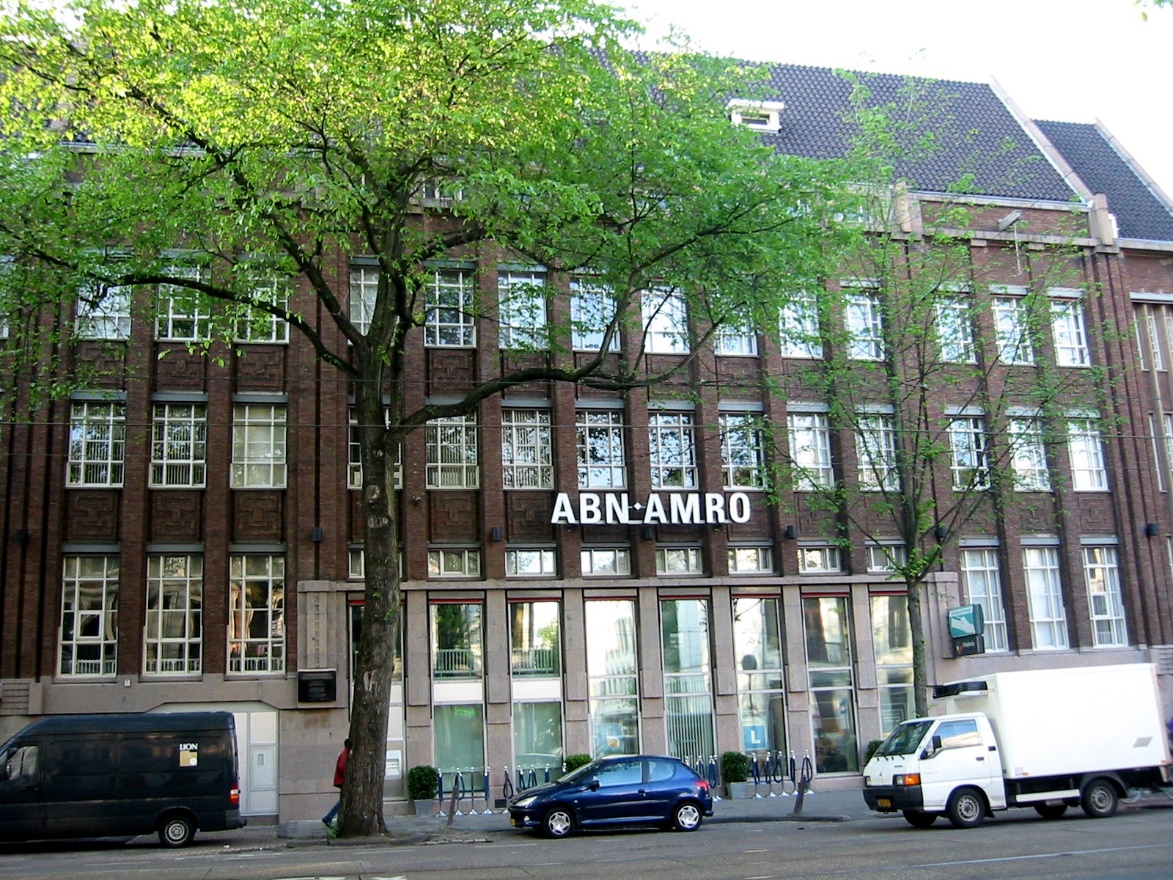 17
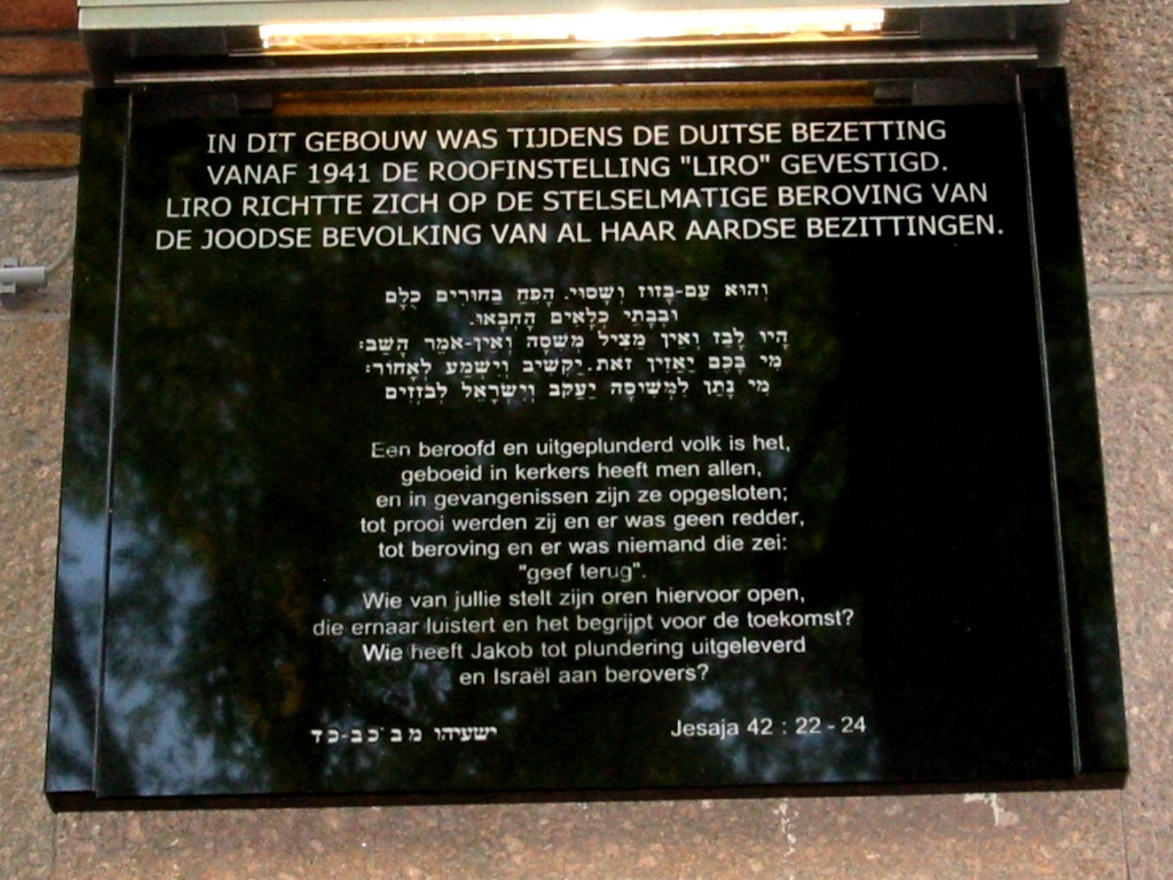 18
חלוקת החזרת נכסים יהודיים שעדיין היו בממשלה והמוסדות הפיננסיים בסוף המאה הקודמת
כספי מרור באים מהממשלה ההולנדית והמגזר הפרטי וחייבים להישאר נפרדים.
כסף ציבורי – SMO (ממשלת הולנד)
כסף פרטי   – SIM (שוק ניירות ערך, בנקים וחברות ביטוח)
חלוקה כספי מרור
הטבות אישיות לניצולי השואה:	82%
הטבות למטרות קולקטיביות: 		18%
19
החזר כספי מלחמת עולם השנייה (מיליוני יורו)
2000דצמבר
מגזר הפרטי
בנקים       בורסה       חברות   
                  למניות               ביטוח
 €22.7           €119.8           € 22.7
כסף ציבורי
(משרד האוצר)
€181.6
סך הכל
€346.8
€1 = גילדן 2.203
20
כסף ציבורי הולנדי - במיליוני יורו (2000)
משרד האוצר
€181.6
מטרות הומניטריות בינלאומיות
€22.7
SMO/SAMO
€158.9
חדר 1
הטבות אישיות

€129.4
חדר 2
מטרות קולקטיביות
בהולנד
€21.8
חדר 3
מטרות קולקטיביות
בישראל
€7.7
21
€21
€12
€75
תביעות
SIVS 
€9.1
אנדרטה
דיגיטלית
€2.3
תביעות
SIES
€34.0
סיוע
משפטי
€11.3
חדר 1

הטבות אישיות
€126.5
SCMI
מטרות קולקטיביות
בישראל
€8.4
COM
מטרות קולקטיביות
בהולנד
€23.9
כסף פרטי הולנדי - במיליוני יורו (2000 & 2003)
חברות ביטוח
€23 (2000)
בנקים
€23 (2000)
שוק ניירות ערך
€120 (2000)
תביעות
SIBS
€2.3
SIM + תביעות + ס.מ. (2003)
€108 + €50.8 = €158.8
€4.35
?
RS-p.294-297; 326; 330
22
חלוקה סה"כ כספי מרור במיליוני יורו (2003)
SMO/SAMO
€158.9
SIM
€158.8
SMO/SAMO + SIM
€317.7
מטרות קולקטיביות
בהולנד
€45.7 
חדר 2+COM+CJO
הטבות אישיות

€255.9
חדר 1
מטרות קולקטיביות
בישראל
€16.1
חדר 3+SCMI+SPI
23
למטרות קולקטיביות בישראל במיליוני יורו (2003)
SMO/SAMO(חדר 3)  €7.7
SIM (SCMI)
€8.4
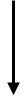 סה"כ כסף קולקטיביות זמין כ-16.1 מיליון יורו ב-2003 חייב לפחות להיות עכשיו: קרן + ריבית – תשלומים נטו לעמותות
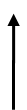 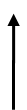 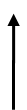 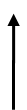 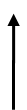 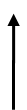 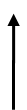 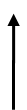 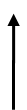 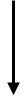 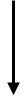 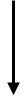 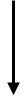 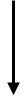 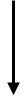 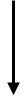 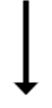 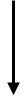 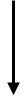 €?
€?נטו תשלומים לעמותות הולנדיות בישראל:
24
יתומי השואה הנשכחים
צוות המחקר המדווח לוועדה ואן קמנאדה לא חקר את גודלו וניהולו של רכוש הילדים ויתומי השואה.
עד כה נחקרו ותוארו מעט מאוד על יתומי השואה. 
גרוע מכך, כל יוזמה לחקור באופן מדעי נקודה זו התקבלה בקהילה היהודית בהולנד, כמו גם בקהילה ההולנדית בישראל, באי-הבנה ובהתנגדות עזה.
25
שאלות שהיו צריכות להישאל
יש לענות על 3 השאלות הבאות:
האם האפוטרופוסים של יתומי השואה קיבלו את הירושה במלואה? למרבה הצער התשובה היא שלילית.
האם האפוטרופוסים ניהלו את נכסי היתומים היטב? למרבה הצער התשובה היא שלילית.
האם יתומי השואה קיבלו את ירושת הוריהם במלואה, כשהגיעו לבגרות? למרבה הצער התשובה היא שלילית.
26
תודה על תשומת הלב שלכם

פיליפ סטאל
https://staal.bz
27